Родовой дом Горьких
авторы: Семикова Н.Л.
Филиппова Ю.С.
учителя МБОУ «УСОШ»
2011 год
улица Советская
Староверческий молельный дом
народный праздник «Горка»
Усть-Цилемский наряд
вид с Советской улицы
вид с южной стороны
хлев
стая
поветь
потолок
пол
хлев
крыльцо
Части старинного дома.
стая
поветь
стены
крыша
окна
Паспорт родовогодома
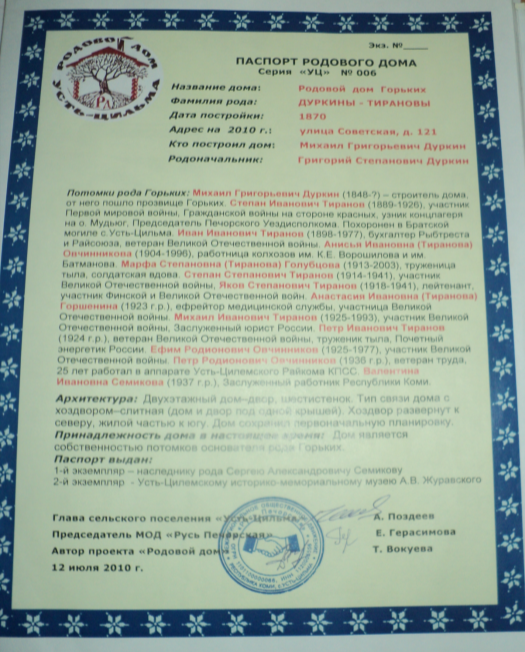 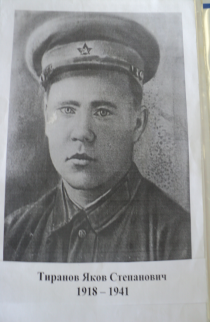 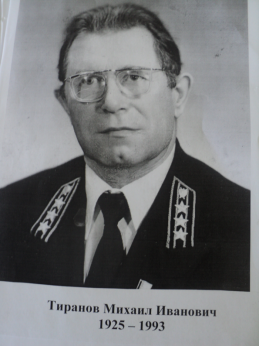 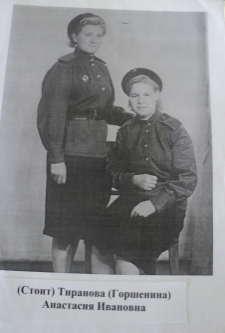 Фотографии некоторых жителей родового дома Горьких
Презентацию составили учителя Усть-Цилемской средней общеобразовательной школы:
Семикова Надежда Леонидовна
Филиппова Юлия Семёновна
2011 год